Remember to complete all homework tasks on SAM Learning
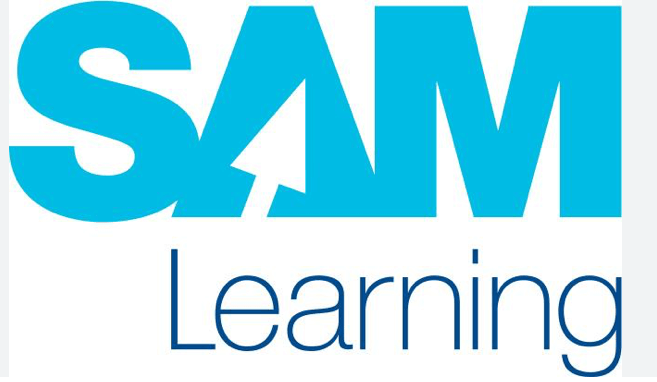 We still use Classcharts for announcements, surveys and revision material 

Homework Club every morning in West Canteen from 8am 

Library is open before school and at break times

Students on the following slides have incomplete Homework Tasks
Make sure you are completing the SET TASKS! These are the tasks your teachers have set.
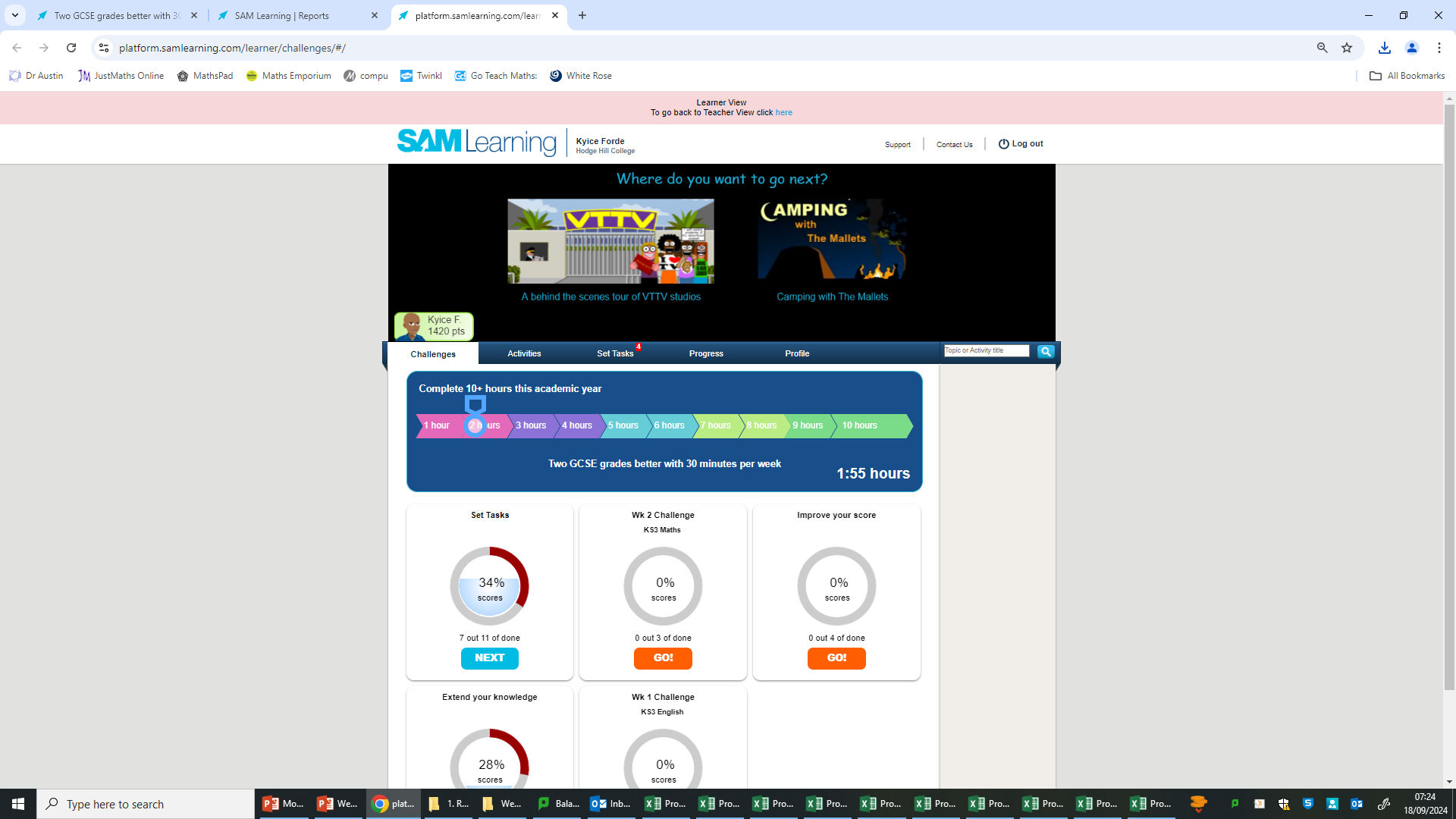 [Speaker Notes: Please give time for the students to produce answers for themselves before showing answers.]
Complete all tasks with a due date of 21st October onwards
11eTg1
[Speaker Notes: Please give time for the students to produce answers for themselves before showing answers.]
Complete all tasks with a due date of 21st October onwards
11eTg2
[Speaker Notes: Please give time for the students to produce answers for themselves before showing answers.]
Complete all tasks with a due date of 21st October onwards
11eTg3
[Speaker Notes: Please give time for the students to produce answers for themselves before showing answers.]
Complete all tasks with a due date of 21st October onwards
11eTg4
[Speaker Notes: Please give time for the students to produce answers for themselves before showing answers.]
Complete all tasks with a due date of 21st October onwards
11eTg5
[Speaker Notes: Please give time for the students to produce answers for themselves before showing answers.]
Complete all tasks with a due date of 21st October onwards
11wTg1
[Speaker Notes: Please give time for the students to produce answers for themselves before showing answers.]
Complete all tasks with a due date of 21st October onwards
11wTg2
[Speaker Notes: Please give time for the students to produce answers for themselves before showing answers.]
Complete all tasks with a due date of 21st October onwards
11wTg3
[Speaker Notes: Please give time for the students to produce answers for themselves before showing answers.]
Complete all tasks with a due date of 21st October onwards
11wTg4
[Speaker Notes: Please give time for the students to produce answers for themselves before showing answers.]
Complete all tasks with a due date of 21st October onwards
11wTg5
[Speaker Notes: Please give time for the students to produce answers for themselves before showing answers.]
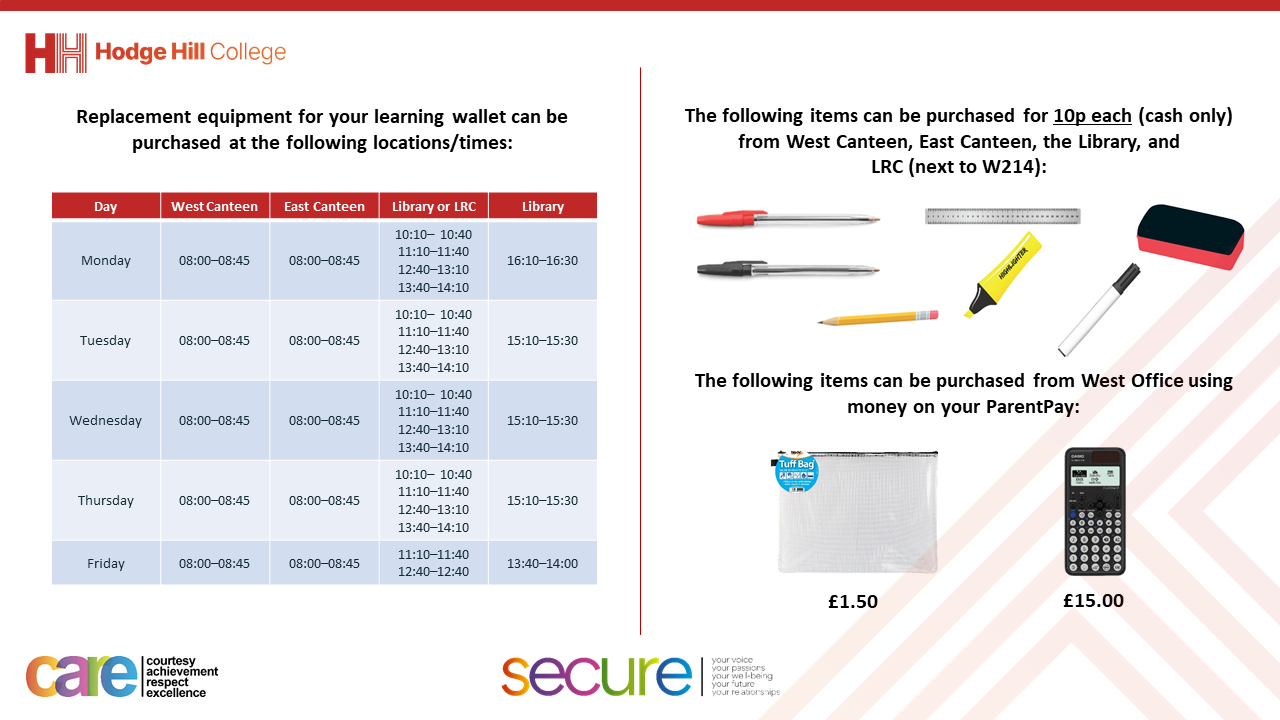 Thought of the Day
“We are stronger together. In a democracy, every voice matters”
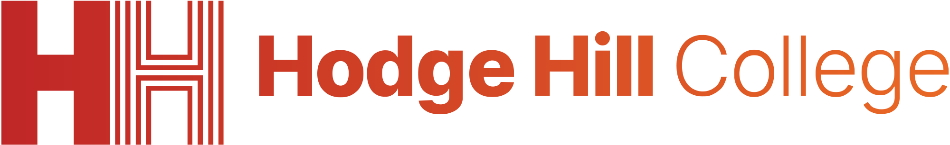 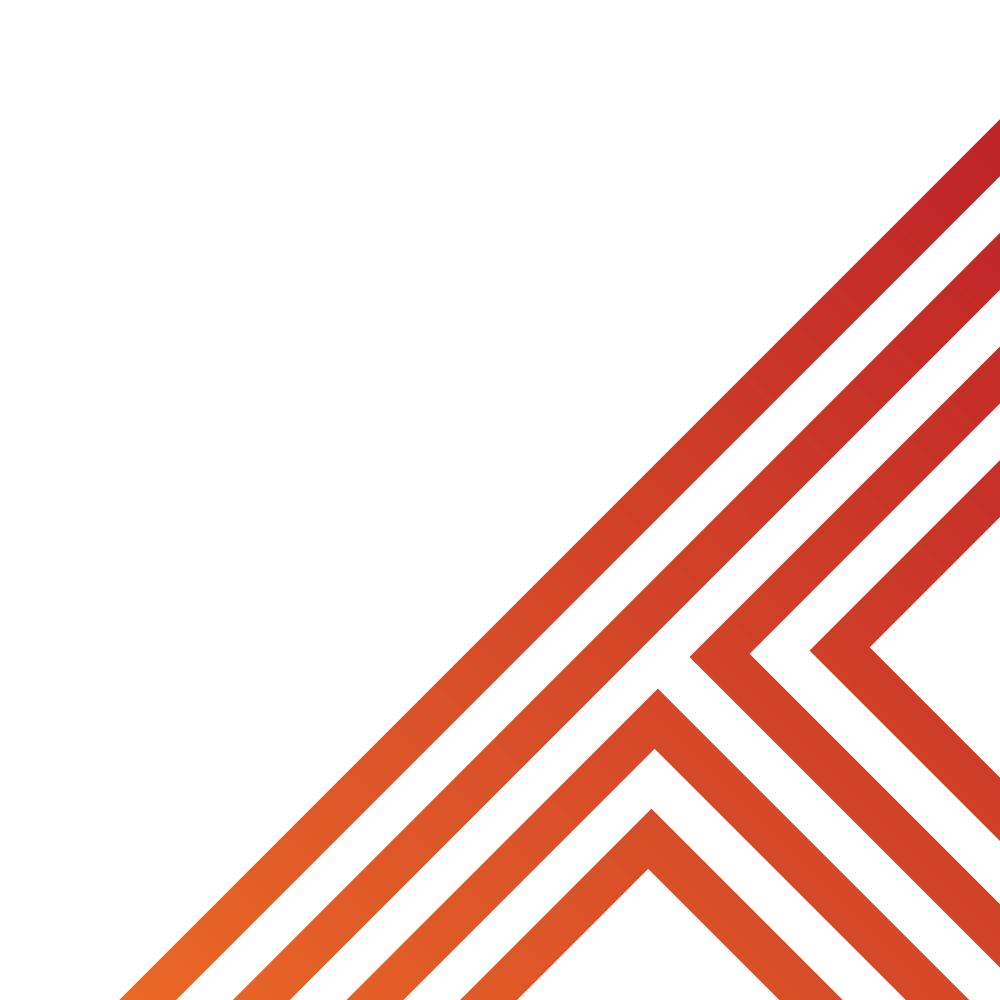 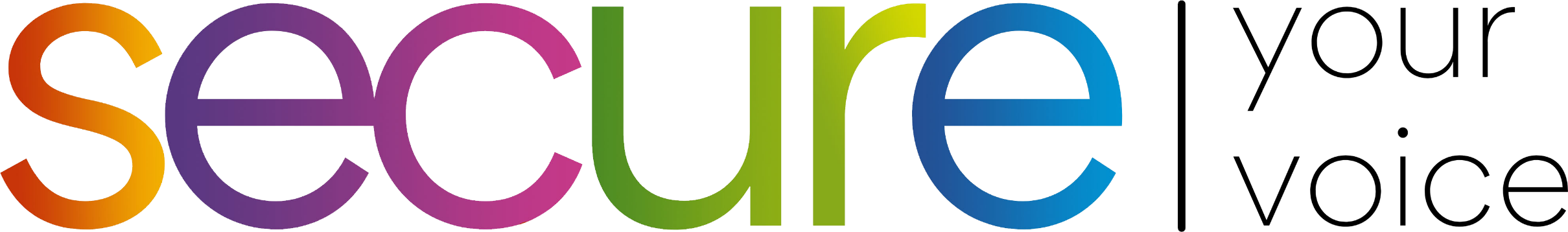 Secure your Future: Learning Journey
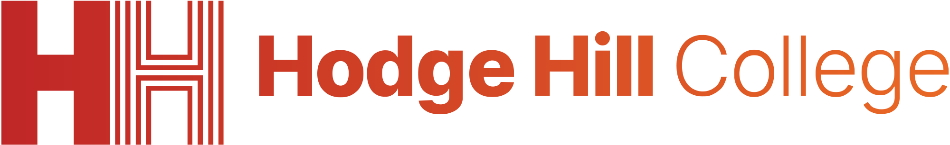 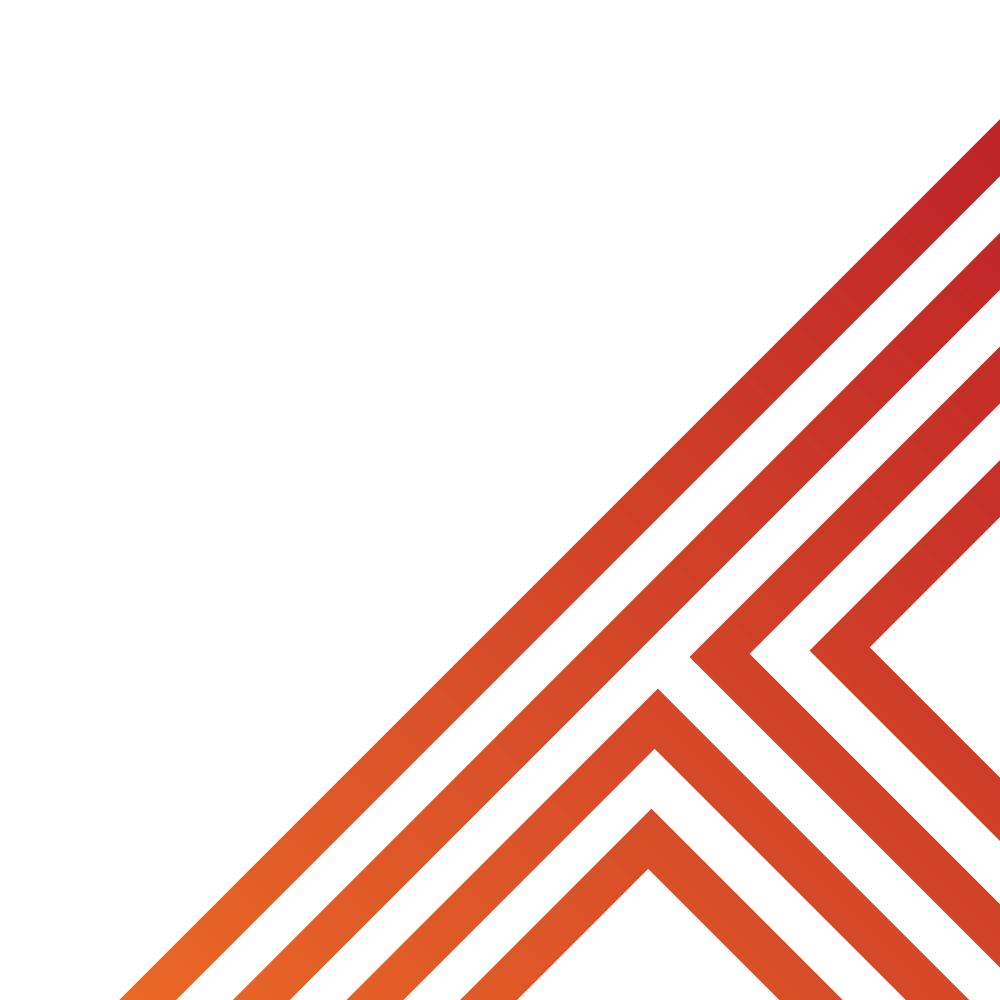 How did the General Election work?
What is democracy?
What are laws?
What would you do as a MP?
What do MP’s do everyday?
Political Parties in the UK
Please remember that during the lesson we should not be asking any pupil or teacher personal questions.

Your teacher can ask you questions but this will be to check your knowledge in the lesson.
Today we will look at:

What is democracy?

This includes:
Definition of democracy
Democracy in the UK
Quiz
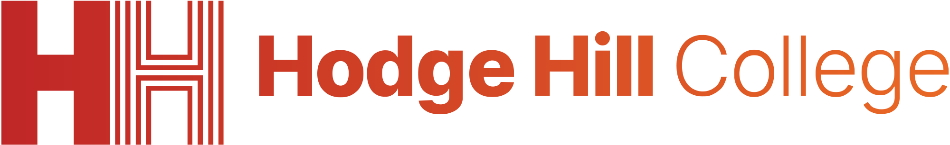 What is democracy?
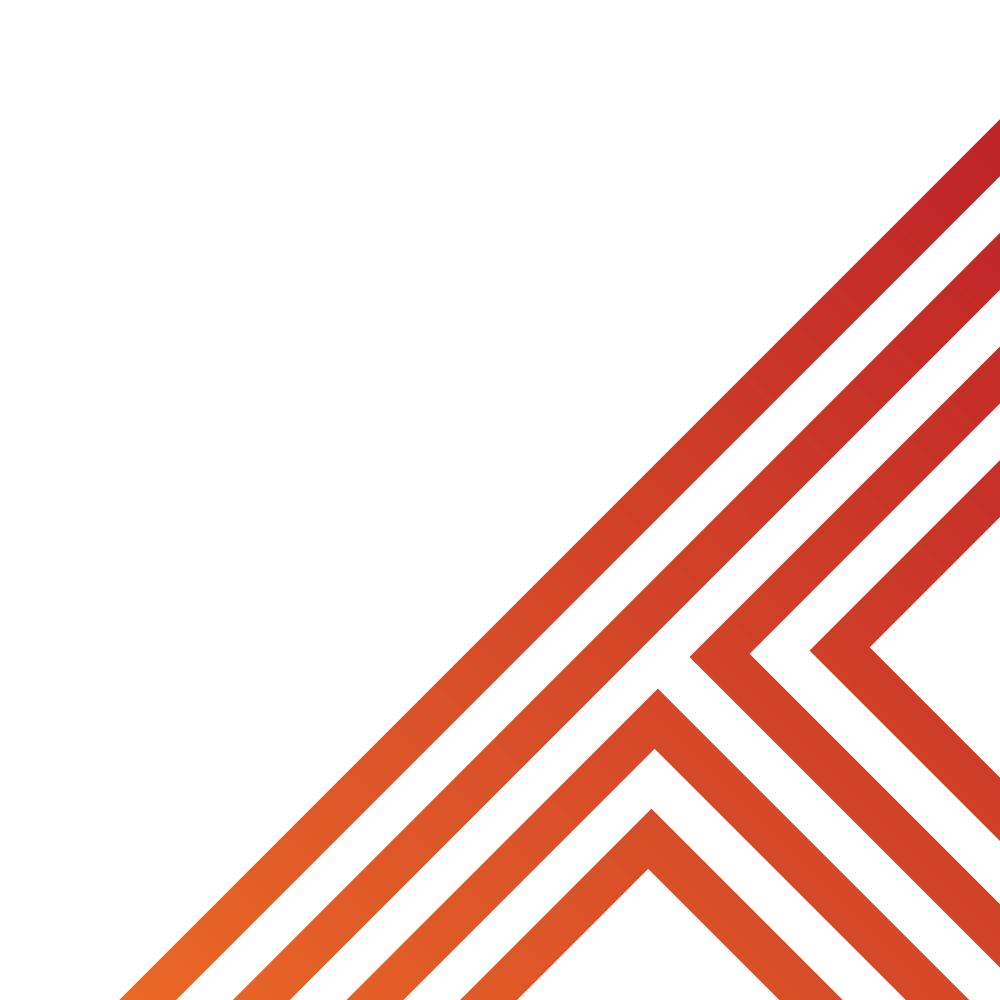 Using your oracy helpsheet, discuss with the person next to you:

“What is democracy? Where have you heard the term before?”

Remember we are sharing our ideas to the class and following all the advice on the oracy helpsheet.
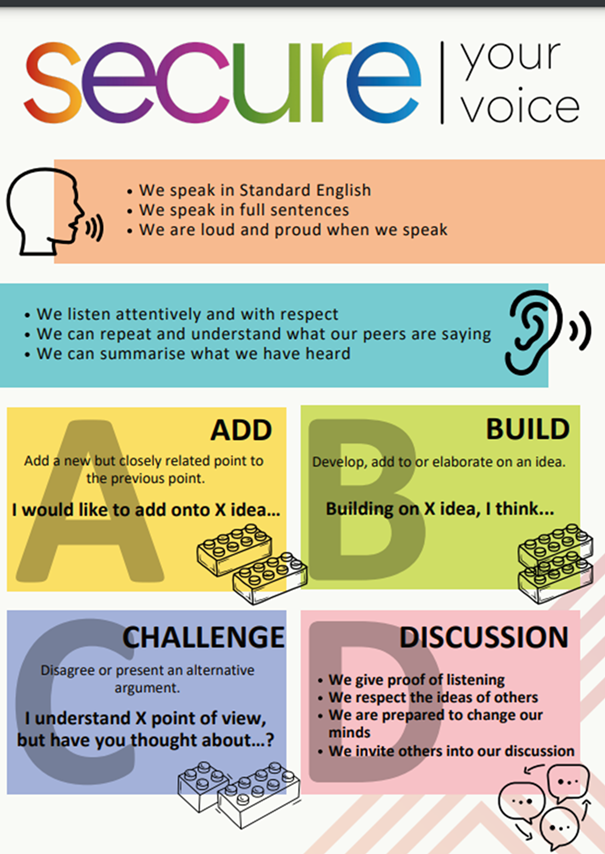 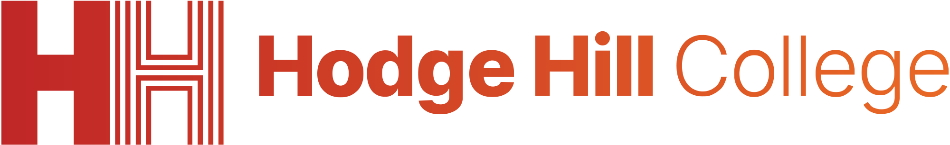 What is democracy?
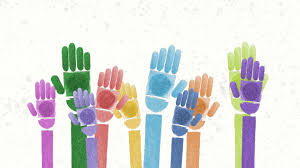 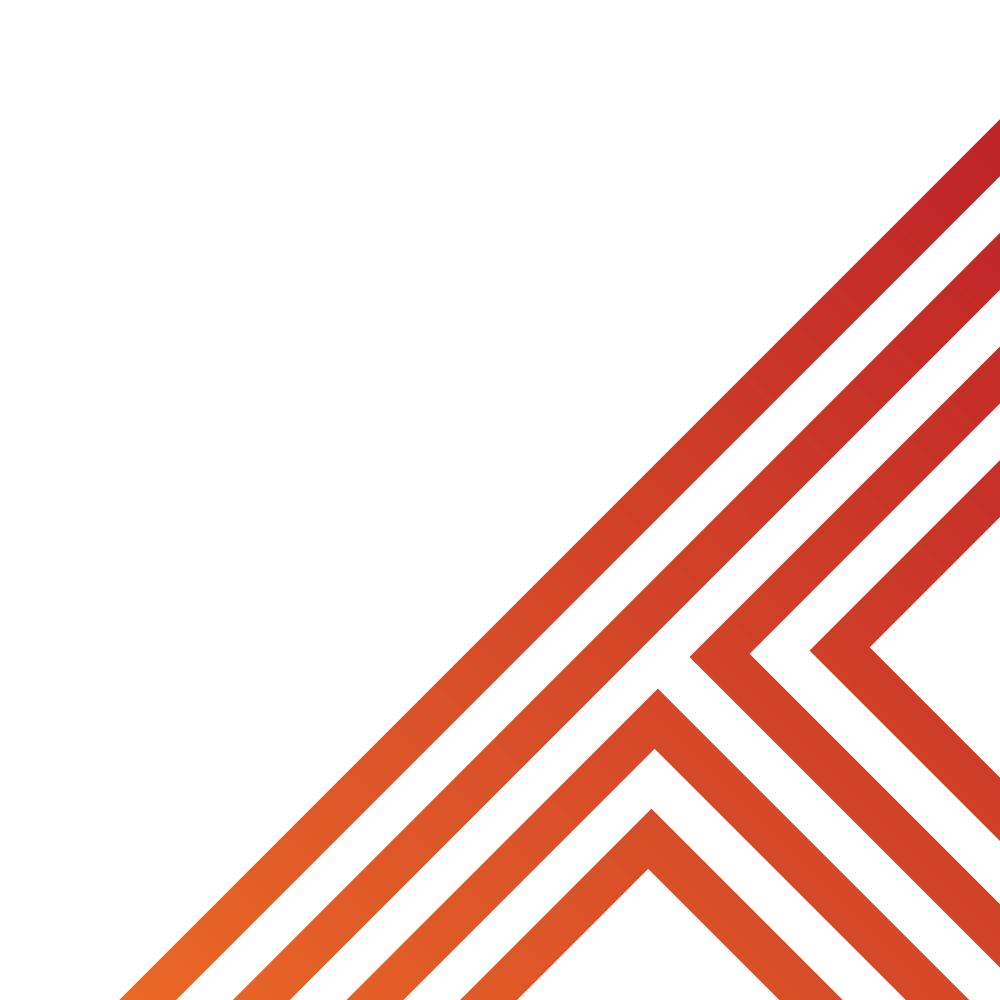 Democracy is..

“rule by the people”

This means that in countries that follow democracy, the people elect the government and have a say in how the country is run.

This means that it is a fair system that ensure everyone in that country has a voice
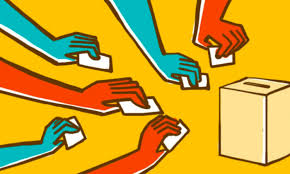 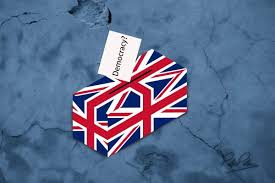 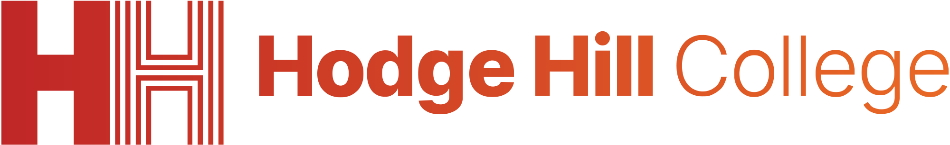 What is democracy?
Watch the video to learn more about democracy
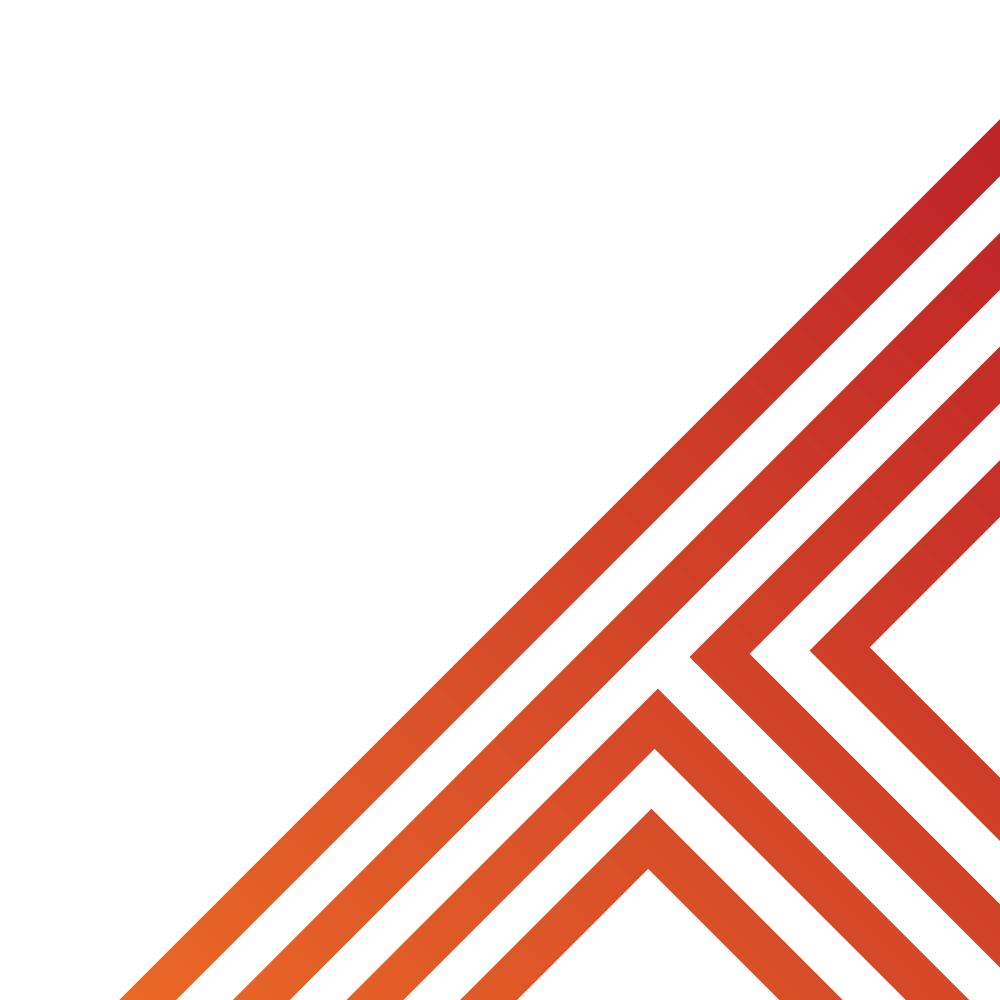 [Speaker Notes: https://www.youtube.com/watch?v=u6jgWxkbR7A]
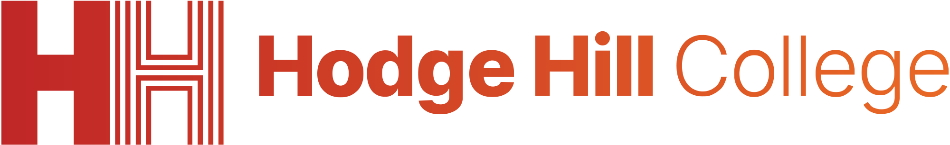 Democracy in the UK
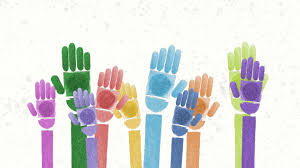 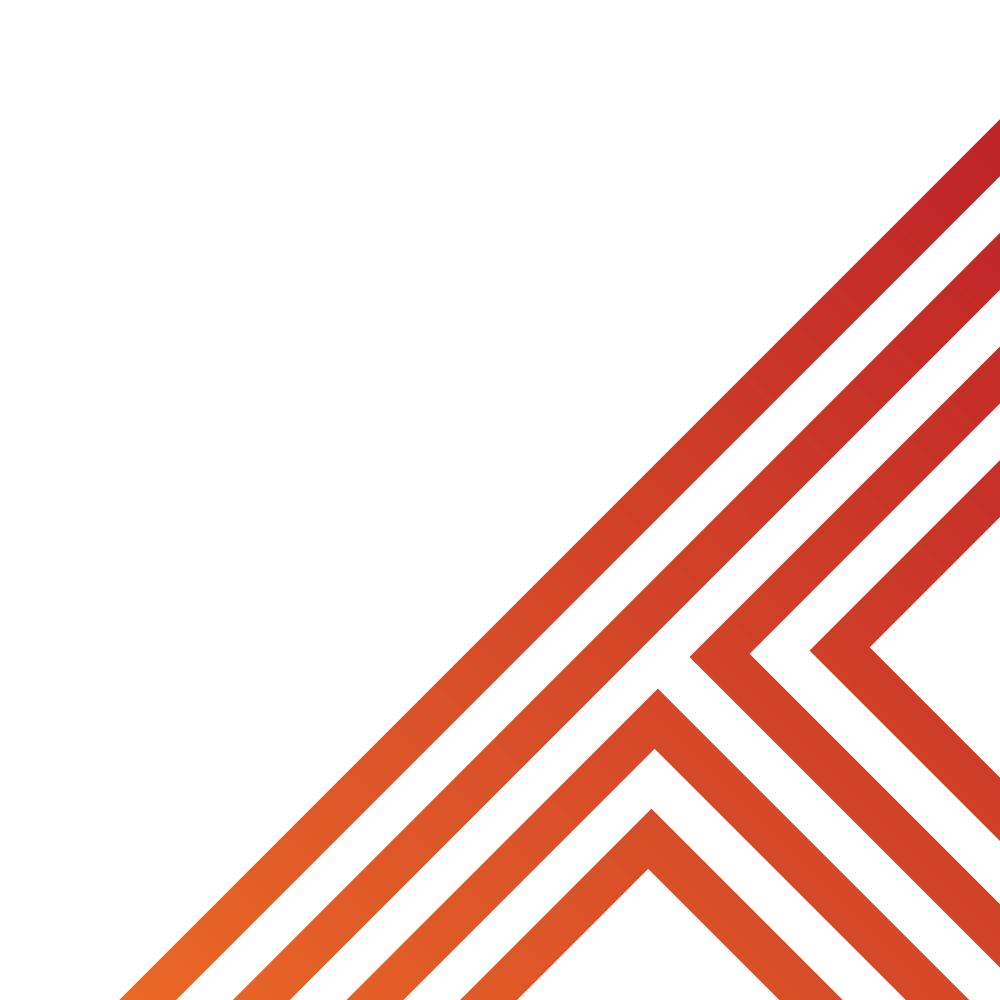 Democracy is a British Value. 

This means in the UK there is a culture built upon freedom and equality, where everyone is aware of their rights and responsibility.

This is why British Values, URC Children Rights and Protected Characteristics are included in our news discussions in Tutor Time.
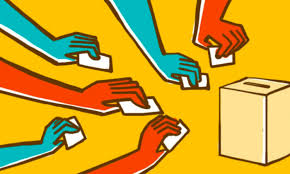 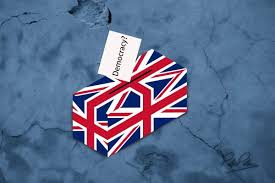 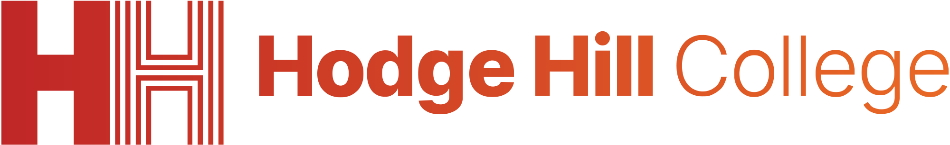 Democracy in the UK
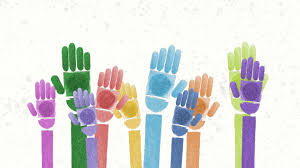 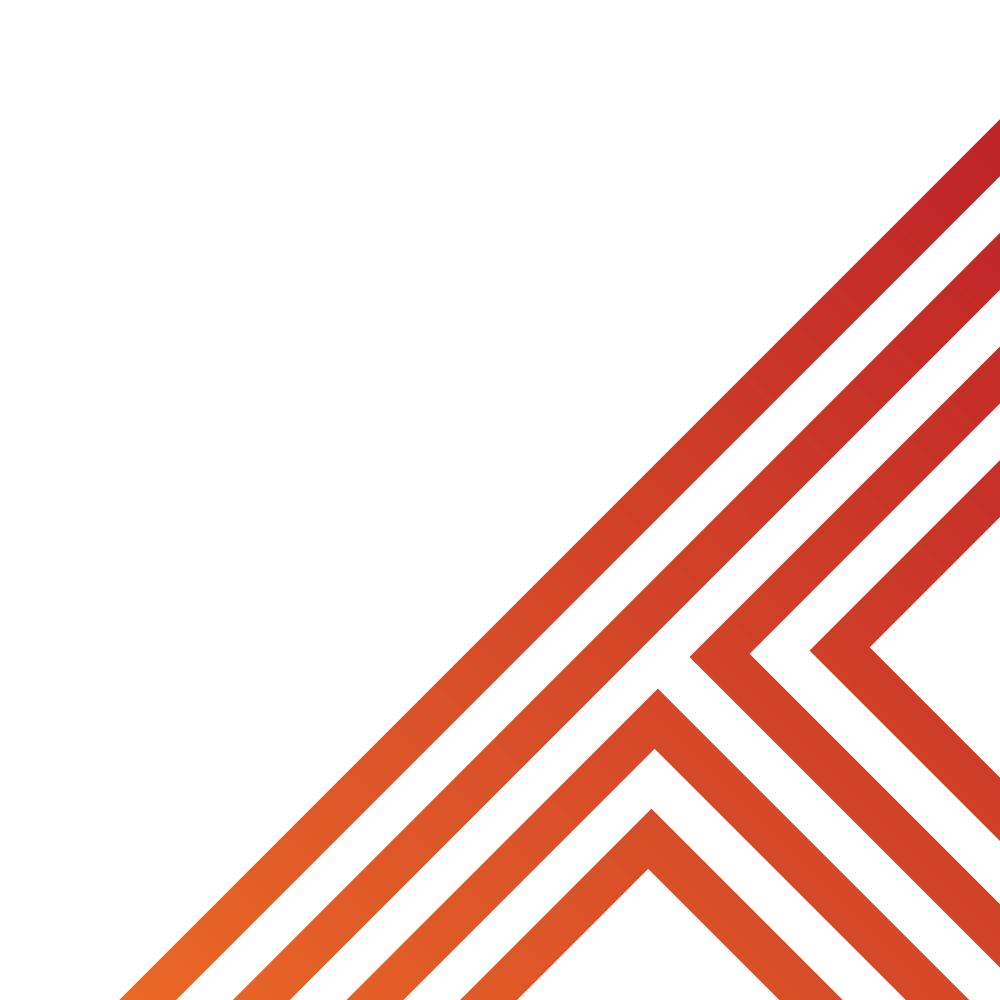 Examples of democracy in the UK:

1. Parliament – The UK has a Parliament with 2 houses – the House of Commons and the House of Lords. They are responsible for lots of things but they also help to make laws that keep everyone in the UK safe
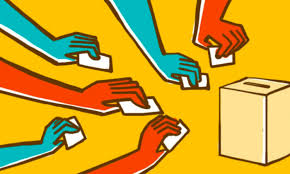 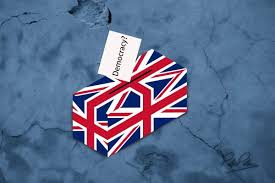 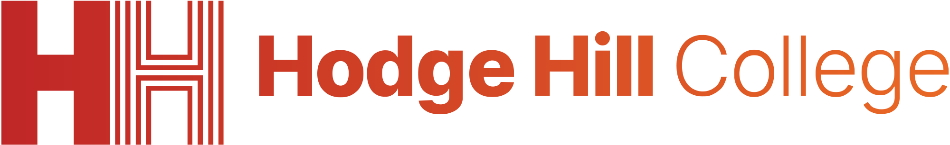 Democracy in the UK
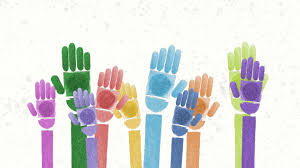 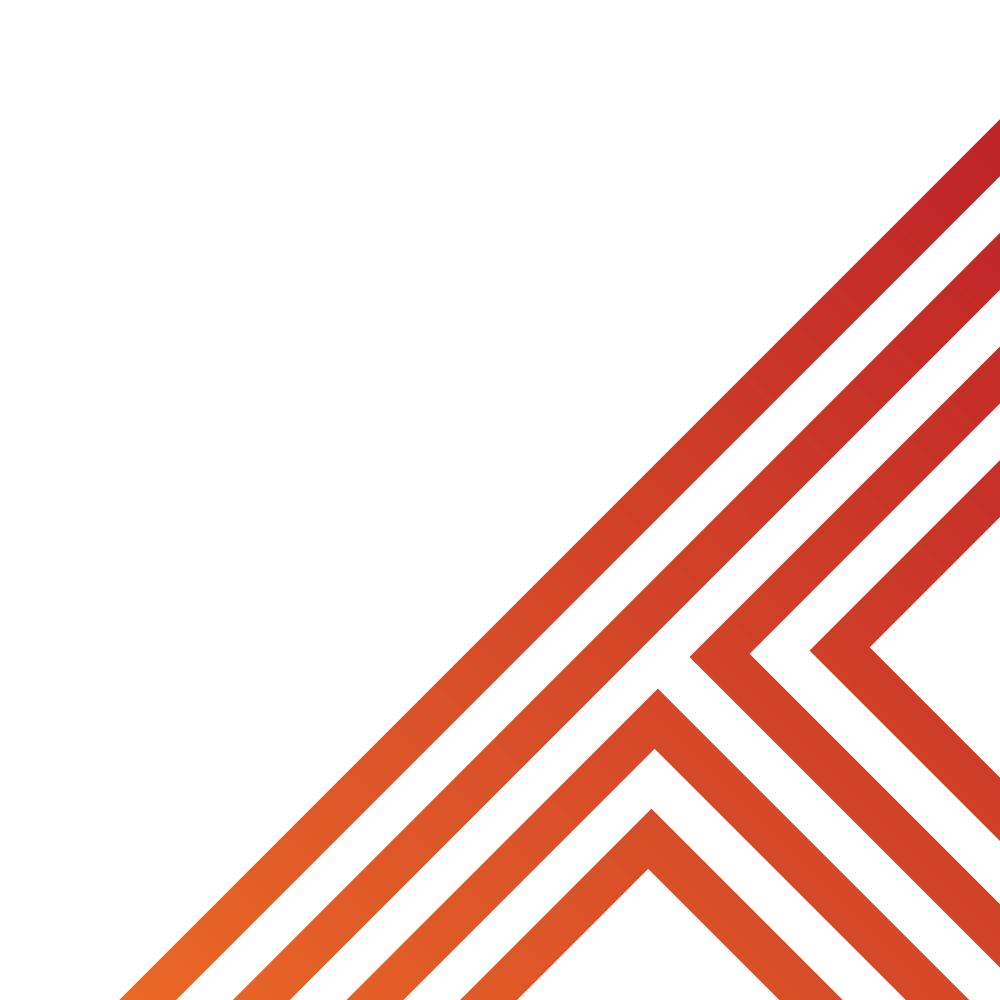 Examples of democracy in the UK:

2. Prime Minister – The leader of the Government is the Prime Minister. This is the leader of the political party that has the most Members of Parliament (MPs)
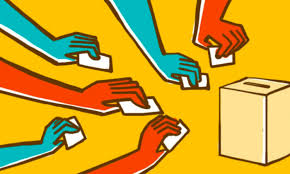 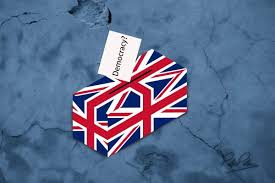 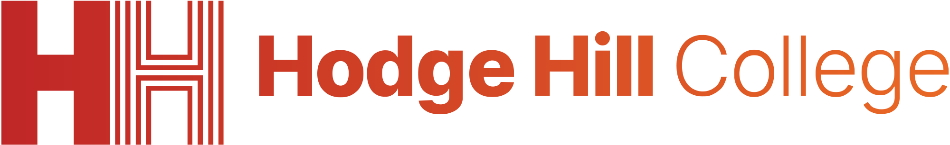 Democracy in the UK
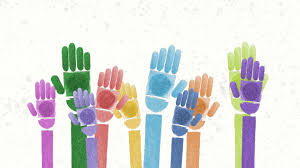 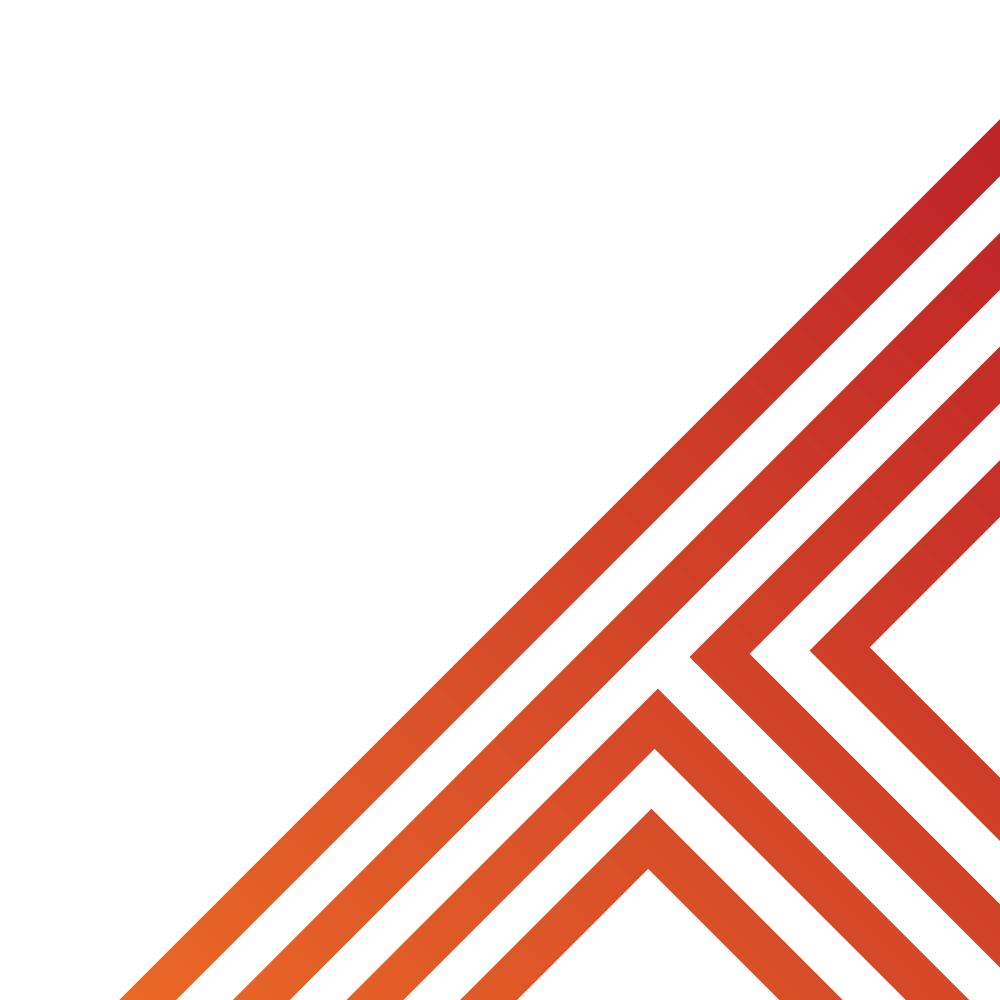 Examples of democracy in the UK:

3. Members of Parliament (MP’s) – These are people elected to represent their local areas (called constituencies) in the House of Commons
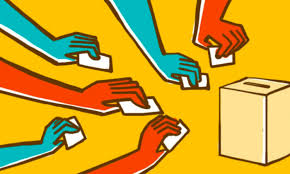 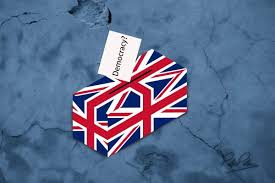 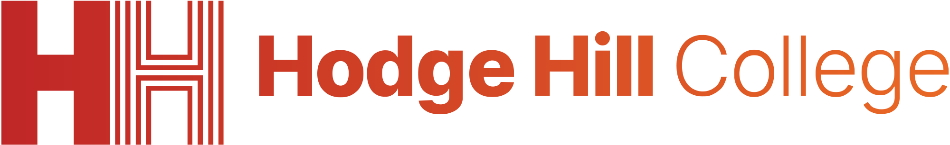 Democracy in the UK
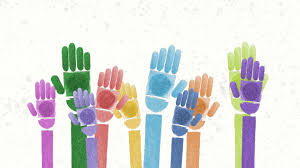 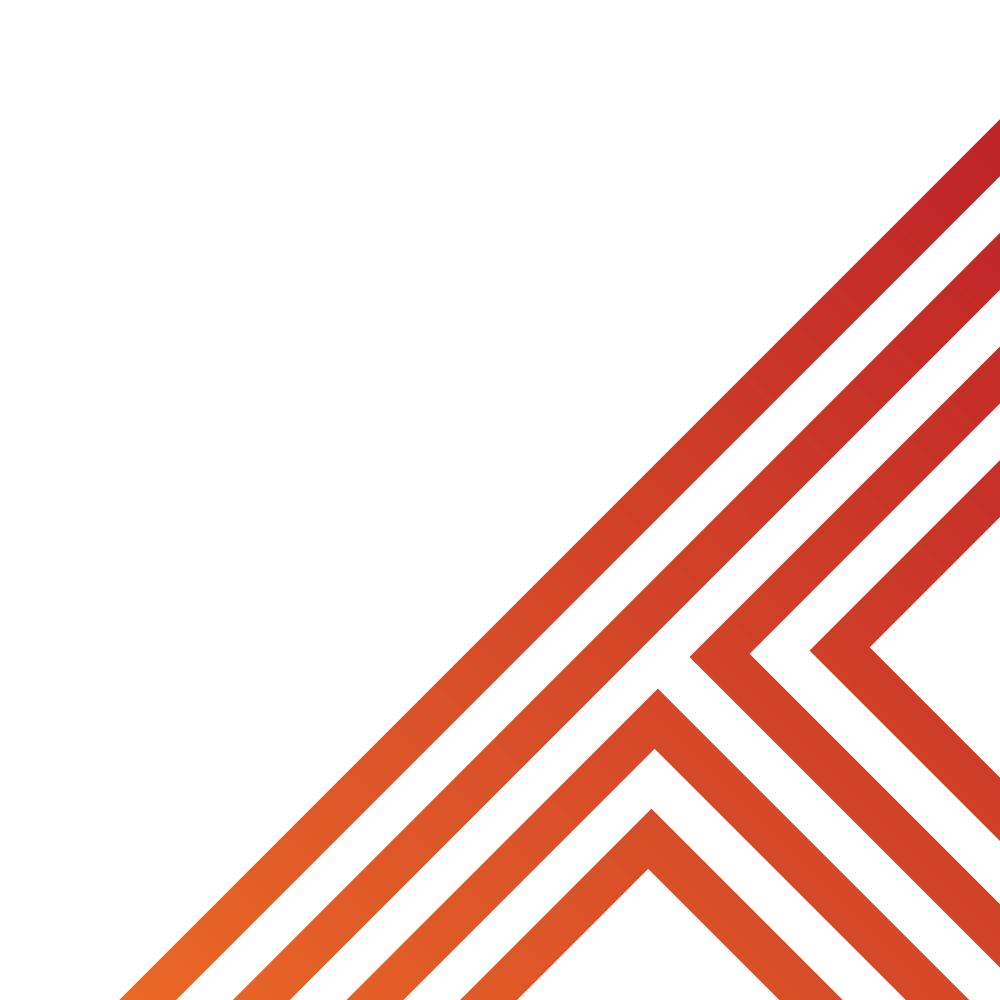 Examples of democracy in the UK:

4. Local Councils – In addition to national government, there are local councils that make decisions for the towns and cities within their council area. Members of the council are also elected.
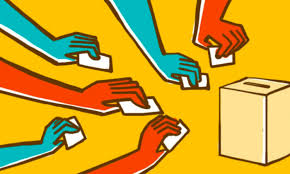 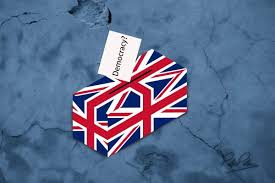 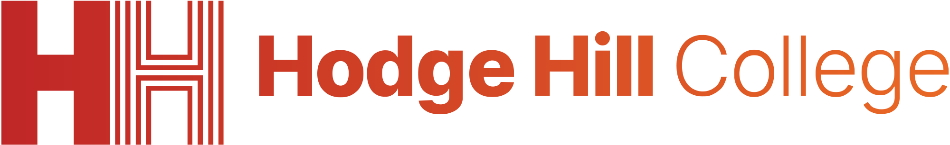 Hinge Questions – whiteboard activity
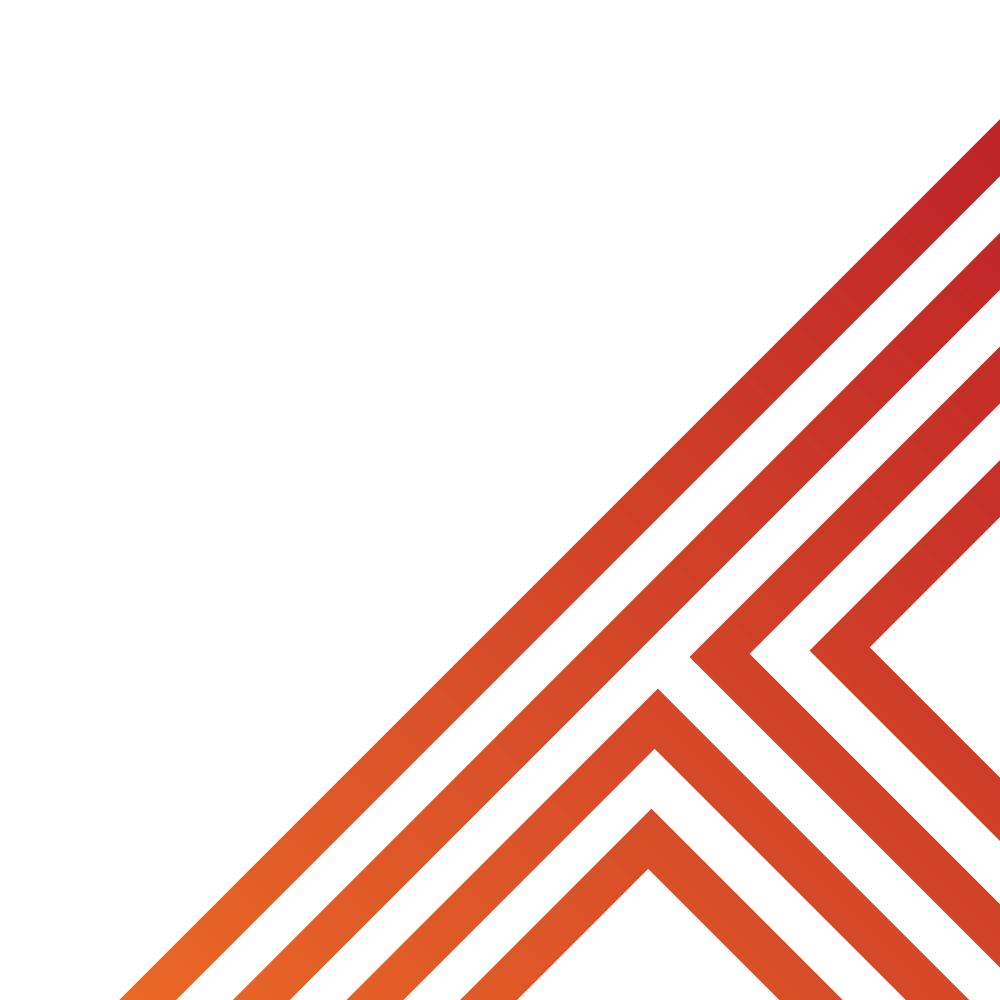 3
Rules!

I will ask the question and give you some thinking time. (no more than 10 seconds)

Write the answer and turn your whiteboard over so nobody can see it.

When I am ready I will put on the 3 to 1 counter.

When ‘Show me’ appears on the board you must hold up your whiteboard (even if you don’t know the answer and there is nothing on your board)
2
1
Show me! 
(even if your whiteboard is blank)
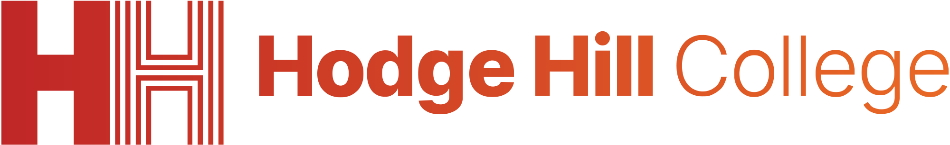 Hinge Questions – whiteboard activity
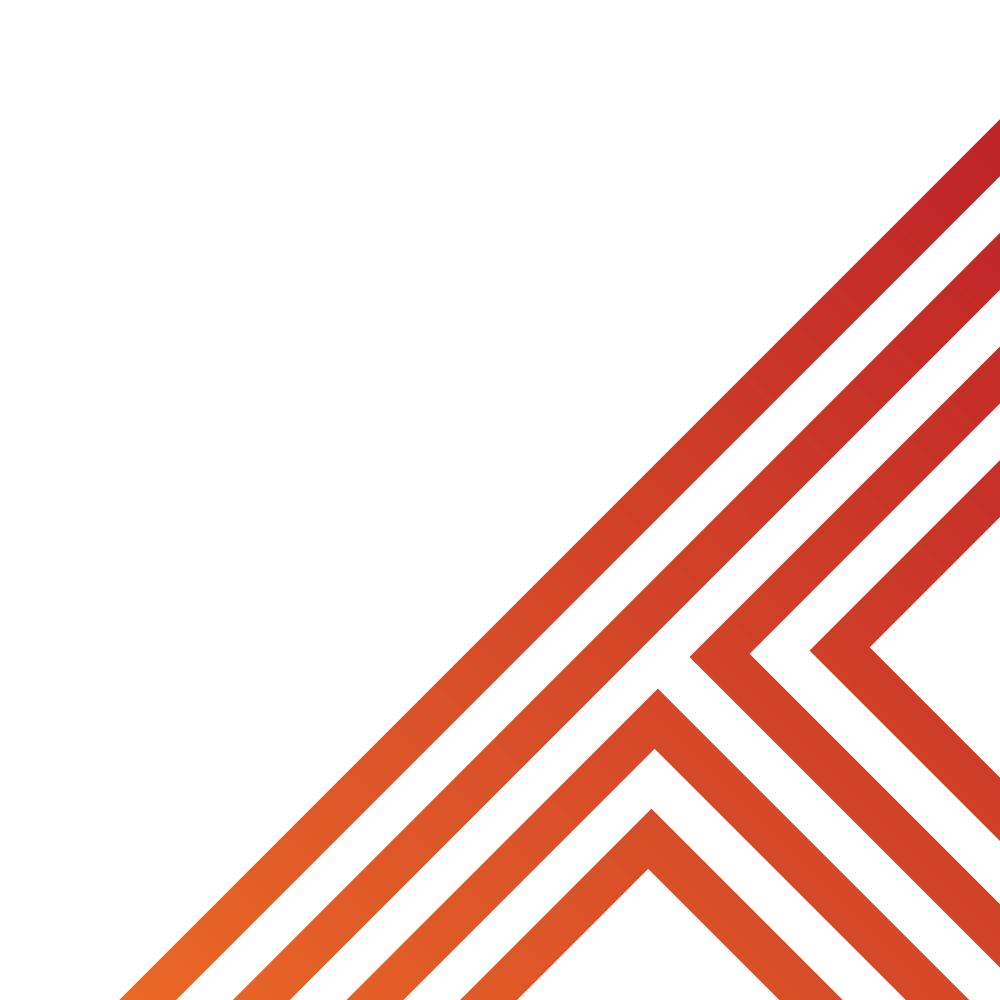 What democratic votes happened this year in the West Midlands?

Local council votes including electing the Mayor of West Midlands
General Election to vote on what political party runs the Government
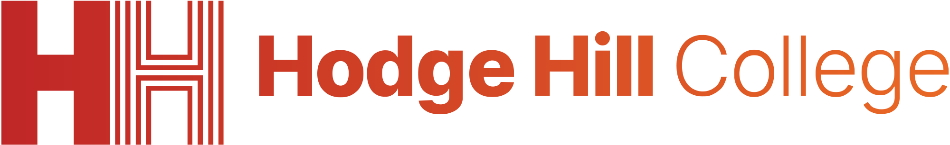 Hinge Questions – whiteboard activity
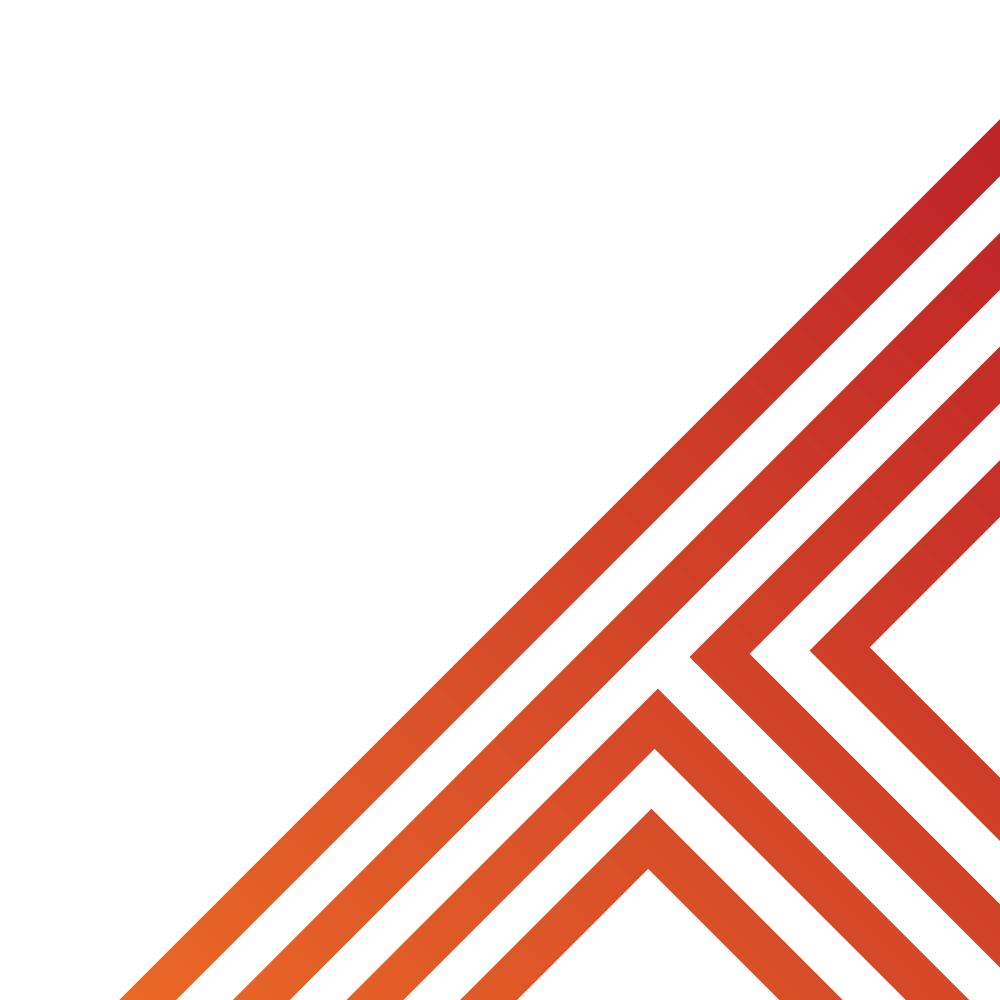 Who is the Mayor of West Midlands?

Richard Parker
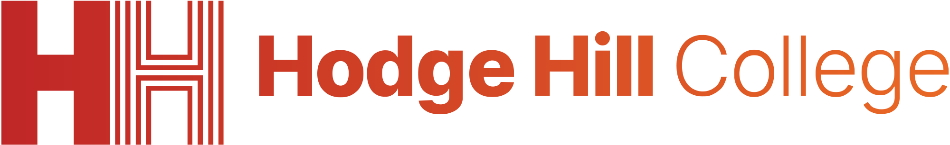 Hinge Questions – whiteboard activity
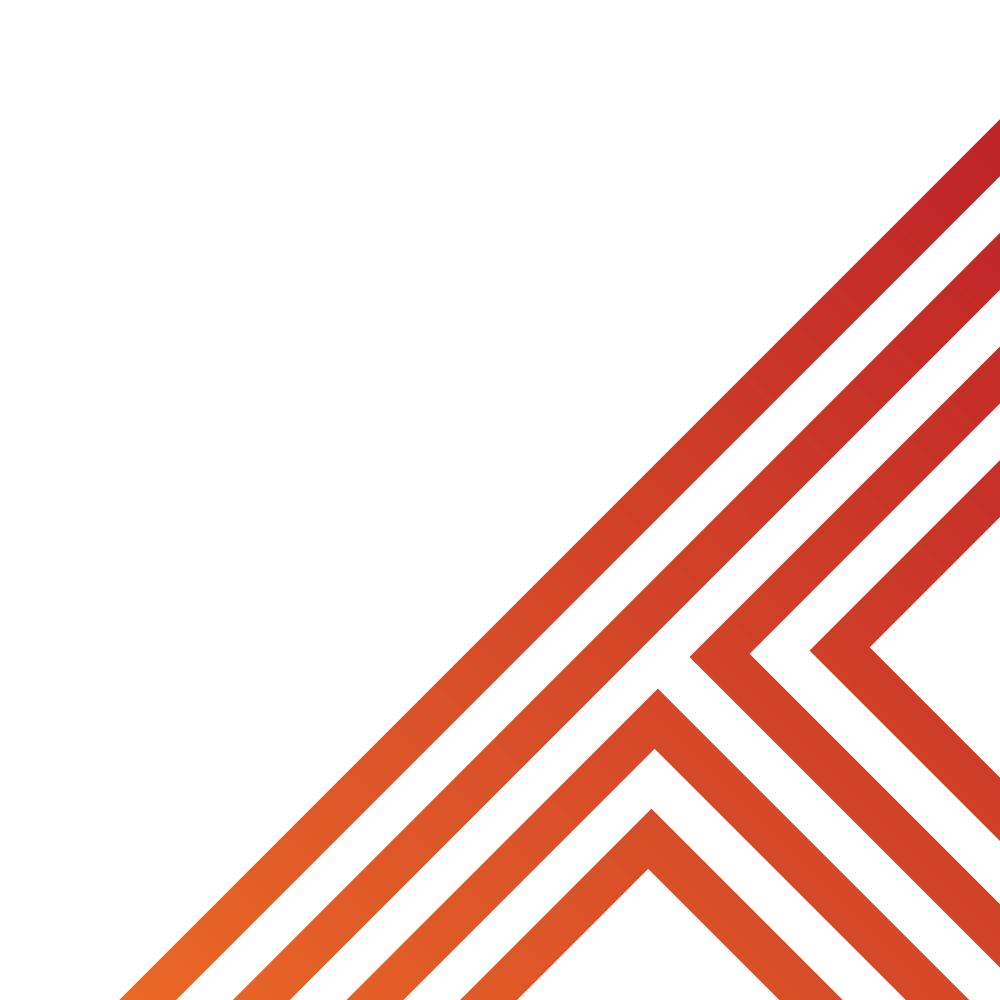 What political party is in charge of the government?

Labour
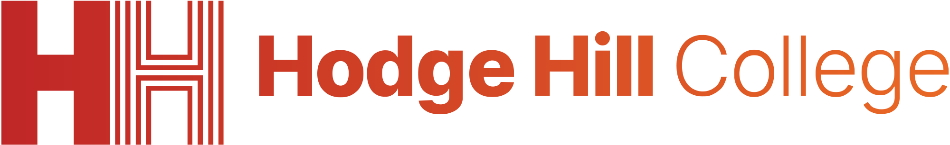 Hinge Questions – whiteboard activity
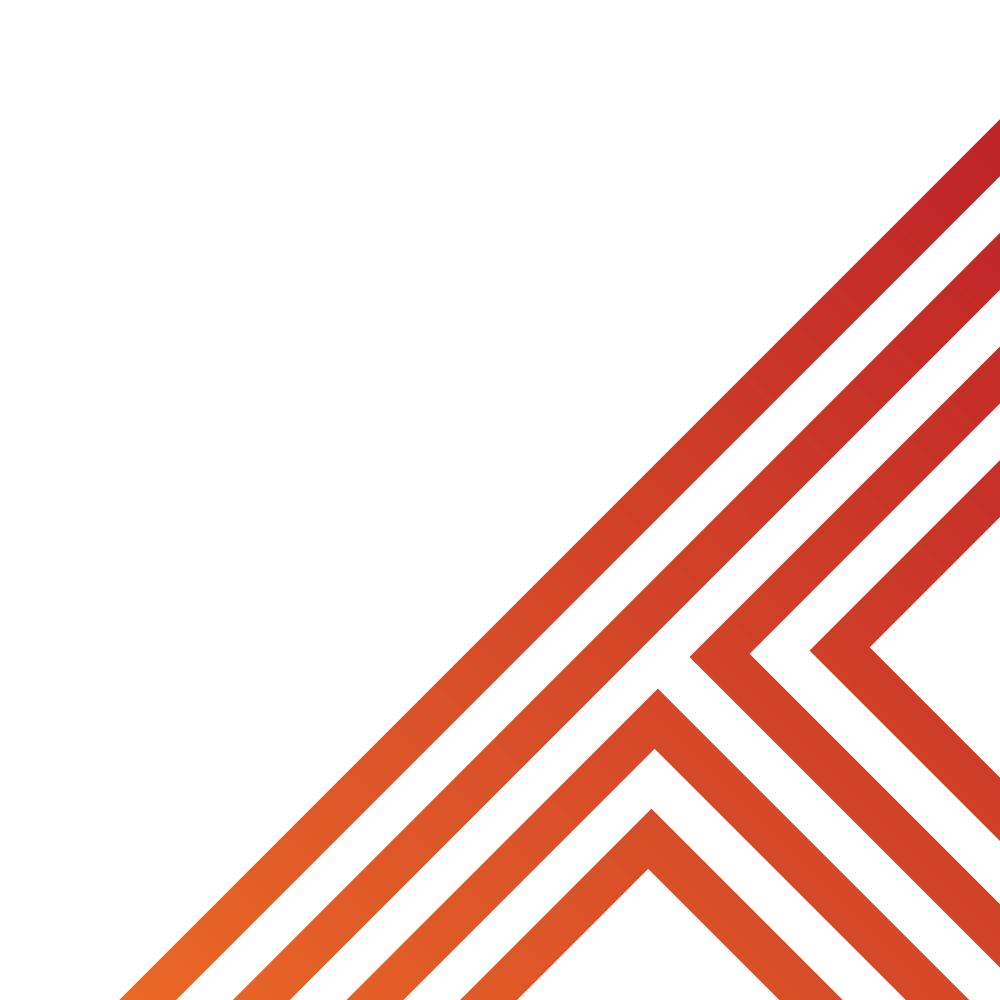 Who is the UK Prime Minister?

Sir Keir Starmer
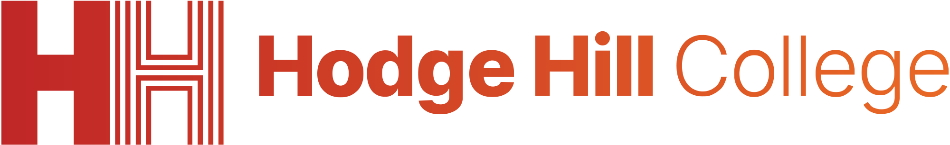 Hinge Questions – whiteboard activity
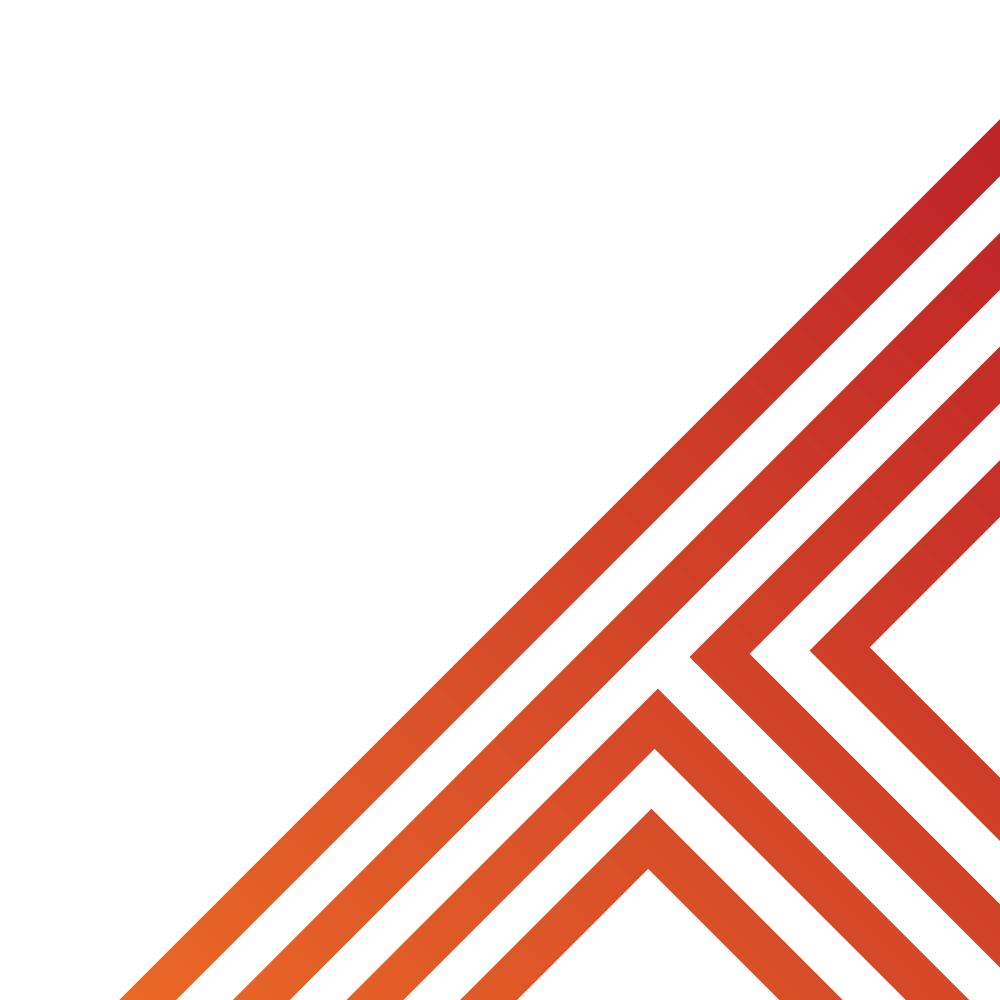 Who was the previous UK Prime Minister?

Rishi Sunak
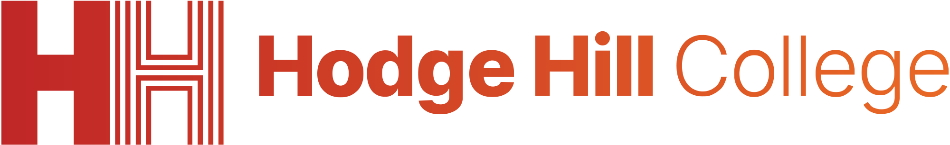 Hinge Questions – whiteboard activity
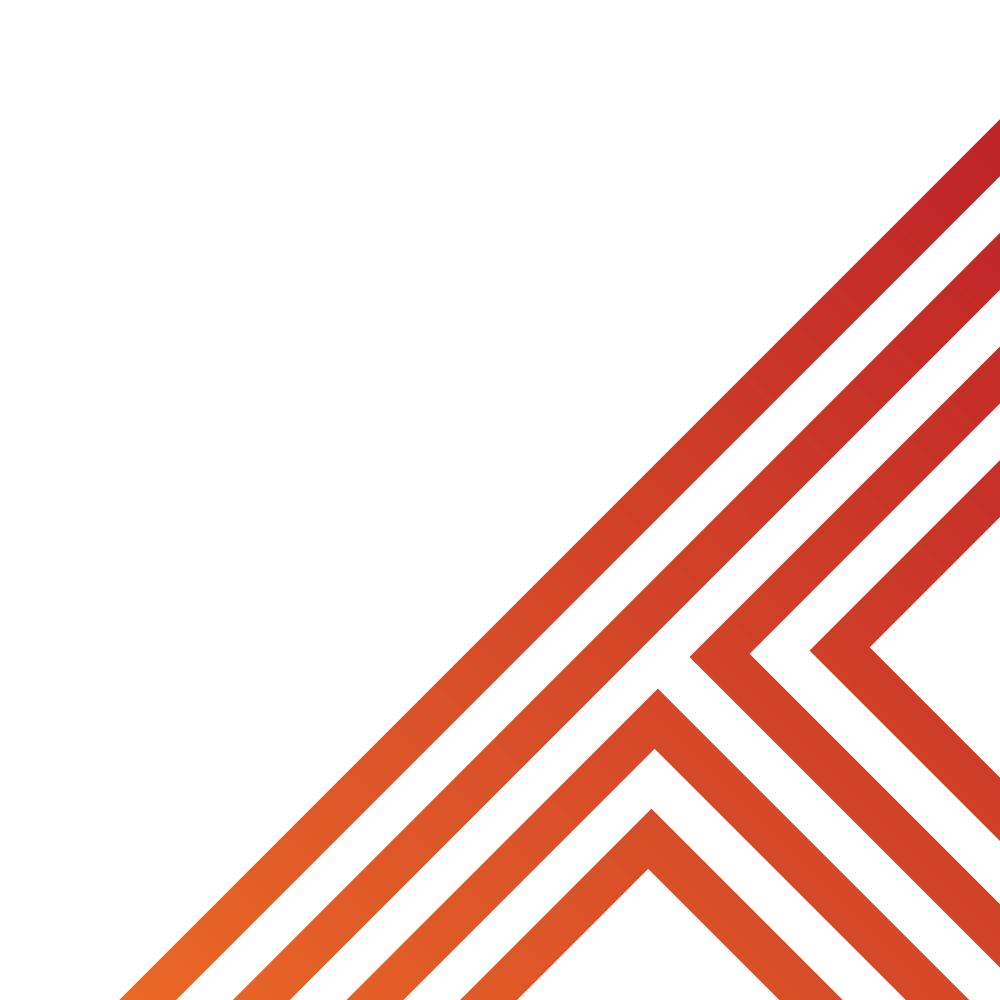 Where are the Houses of Parliament in the UK?

Westminister, London
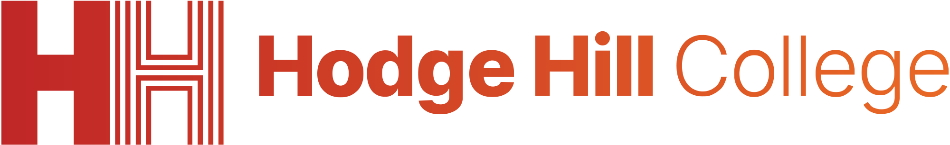 Hinge Questions – whiteboard activity
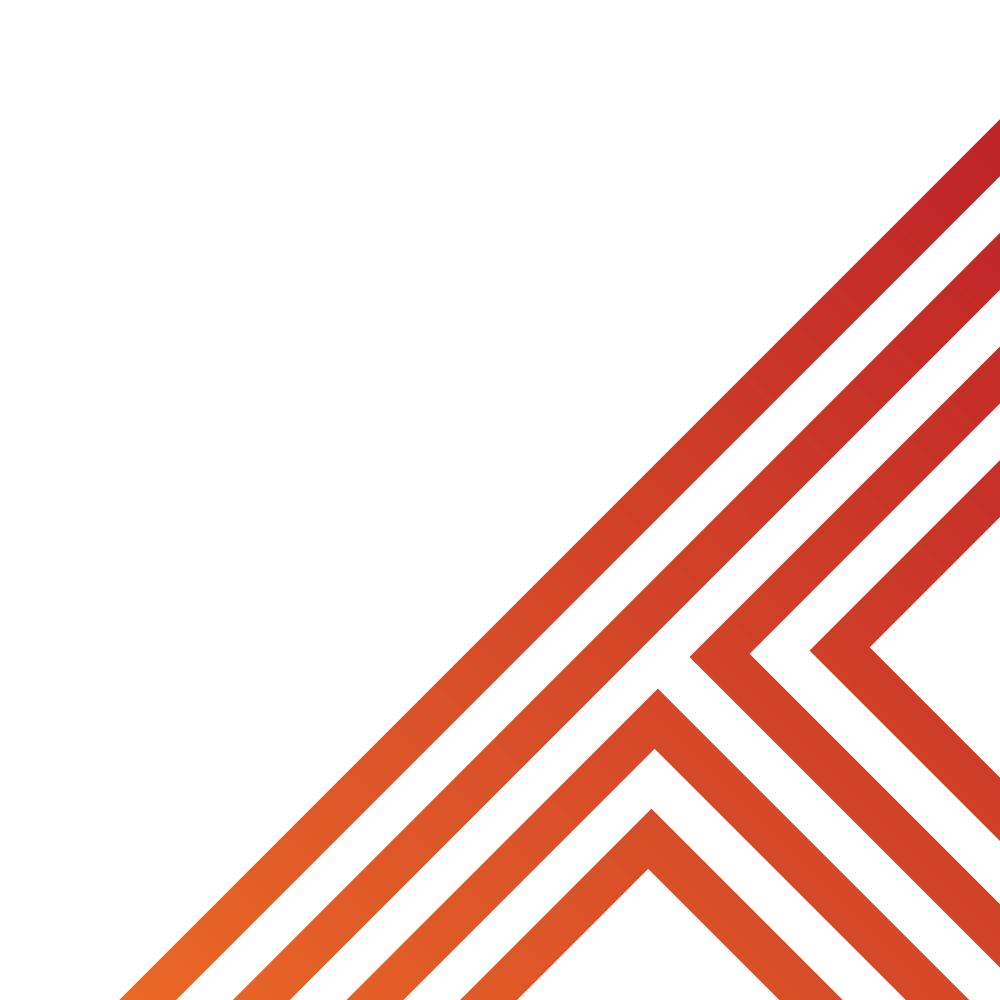 Where does the Prime Minister live in London?

10 Downing Street